EGI and EGI-Engage PY2 Overview
Tiziana Ferrari
EGI-Engage Technical Coordinator
Outline
Introduction to EGI
Introduction to EGI-Engage
Answer to PY1 review recommendations
Key Exploitable Results and methodology
EGI-Engage Final Review
The needs of modern research
In research and society, ICT has become one key enabling factor for progress
Changing the modus operandi of research, new possibilities for geographically distributed collaboration and sharing
Data-driven science and more open access to data and scientific results transforming how science is made
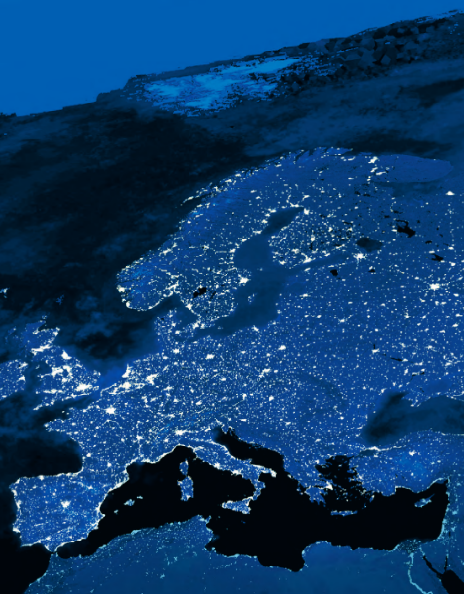 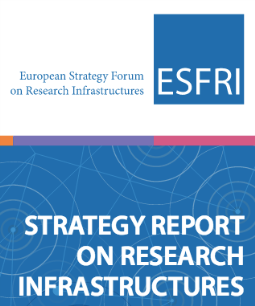 All large-scale Research Infrastructures and the long tail of science depend on ICT resources
Need of collaboration to tackle generic ICT challenges 
Effective and cost efficient services that can be of wide and general use
EGI-Engage Final Review
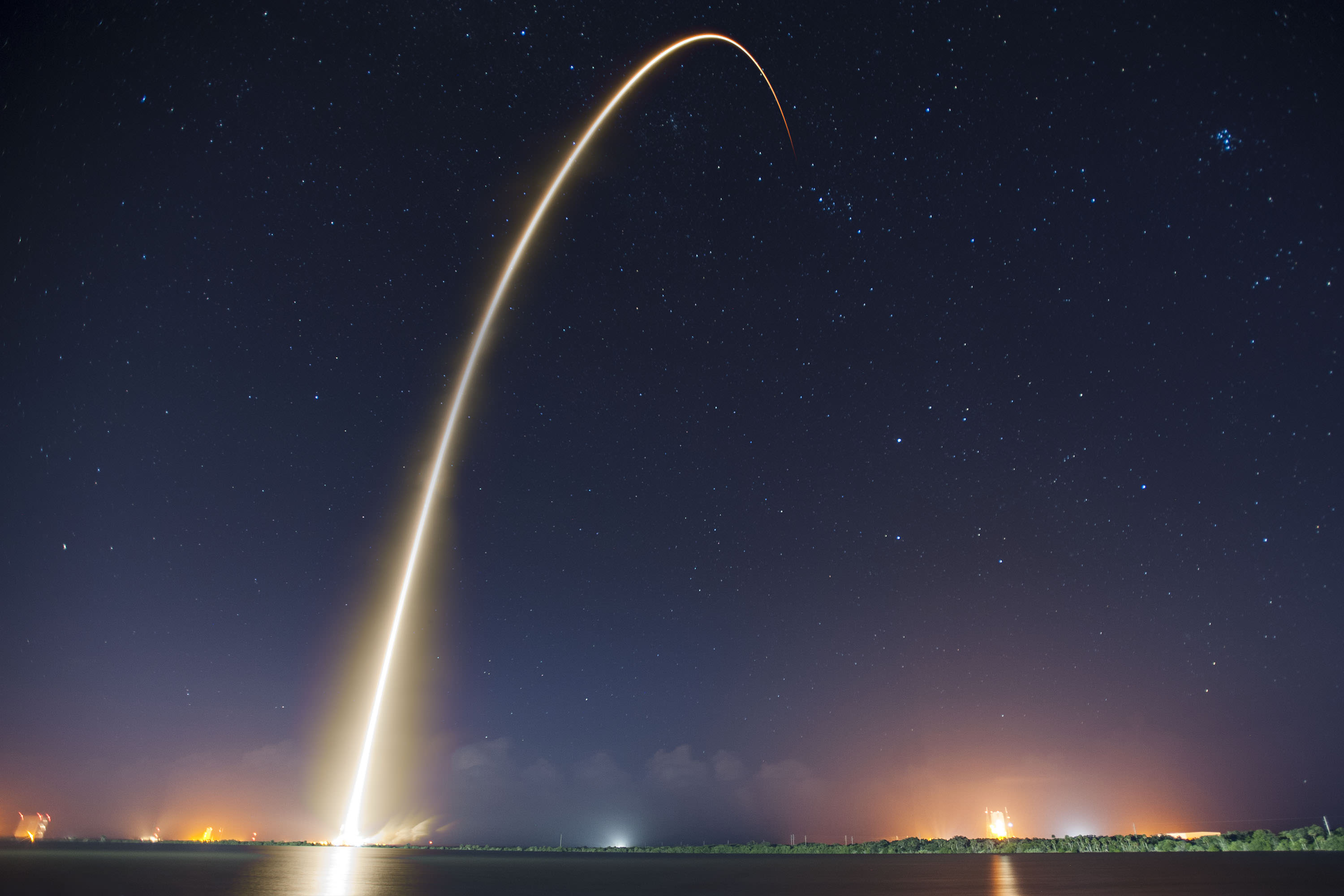 EGI: advanced computing for research
EGI delivers services to support scientists, multinational projects and research infrastructures

EGI is a federation of hundreds of data centres spread across 47 countries in Europe and worldwide
www.egi.eu
[Speaker Notes: EGI is a federation of over 300 computing and data centres spread across 50+ countries in Europe and worldwide

EGI delivers services to support scientists, multinational projects and research infrastructures from public and private sector.]
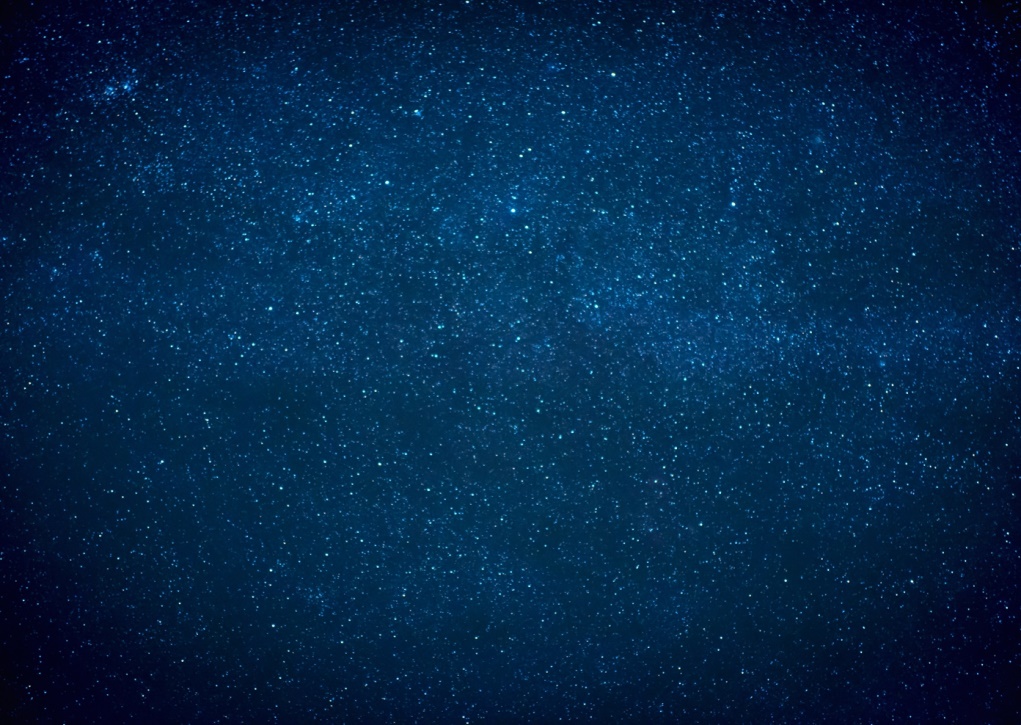 EGI’s mission is to create and deliver 
open solutions for science and research 
by federating digital capabilities, 
resources and expertise 
between communities and 
across national boundaries.
[Speaker Notes: EGI’s mission is to create and deliver open solutions for science and research by federating digital capabilities, resources and expertise between communities and 
across national boundaries.]
EGI Support to Science and Research
2000 peer reviewed scientific publications in 2015, 3000 in 2016
61,000 users (+30% in EGI-Engage)
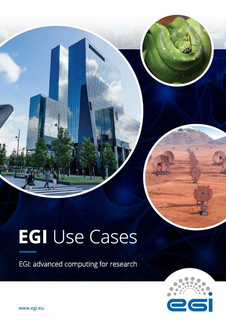 https://www.egi.eu/use-cases/research-stories/
EGI-Engage Final Review
EGI Participants
Major National e-Infrastructures: 22 NGIs
EIRO: CERN
EGI Foundation
(ERICs)
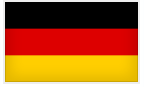 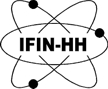 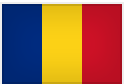 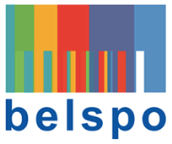 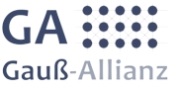 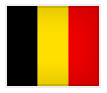 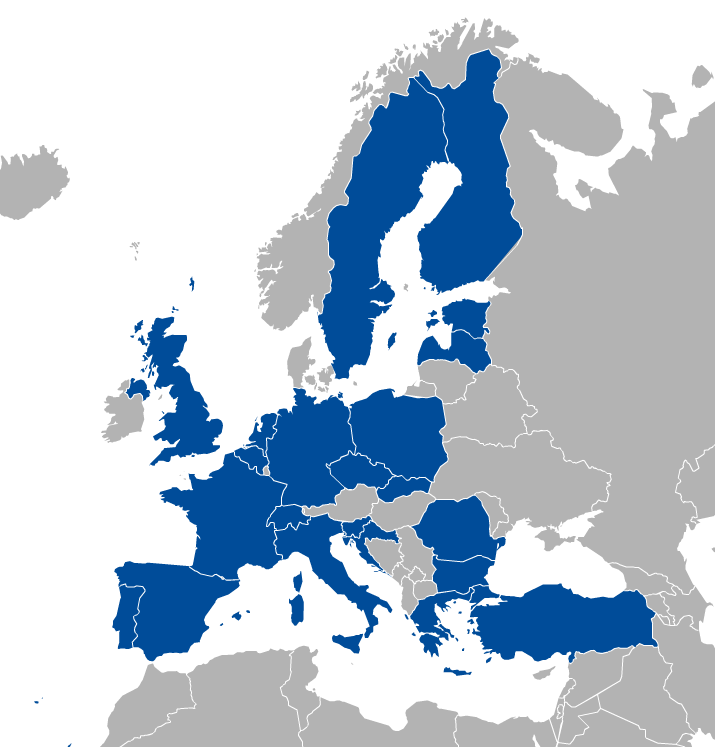 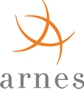 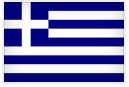 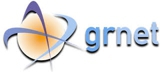 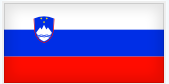 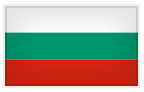 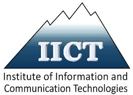 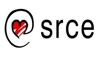 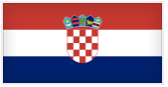 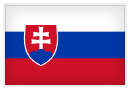 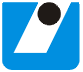 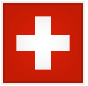 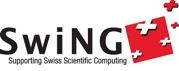 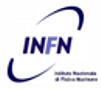 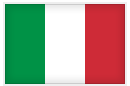 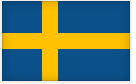 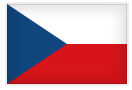 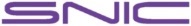 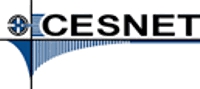 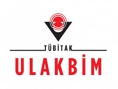 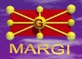 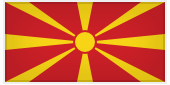 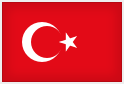 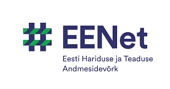 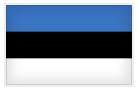 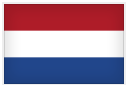 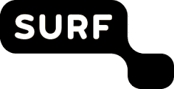 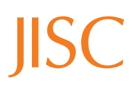 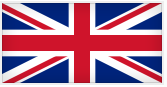 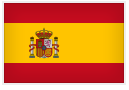 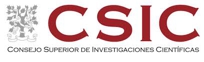 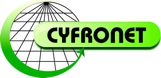 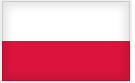 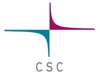 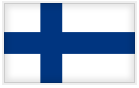 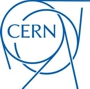 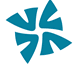 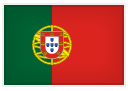 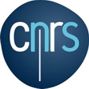 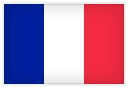 EGI-Engage Final Review
A global system of e-Infrastructures
Africa-Arabia, Asia and Pacific region, Canada, China, Europe, India, USA 
North and South America, Ukraine
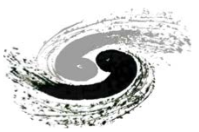 China:
Institute of HEP, 
Chinese Academy of Sciences
Europe (mainly)
Africa and Arabia:
Council for Scientific and 
Industrial Research, South Africa
Latin America:
Universida de Federal do Rio de Janeiro
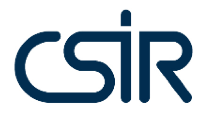 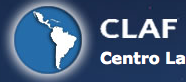 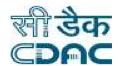 India:
Centre for Development of 
Advanced Computing
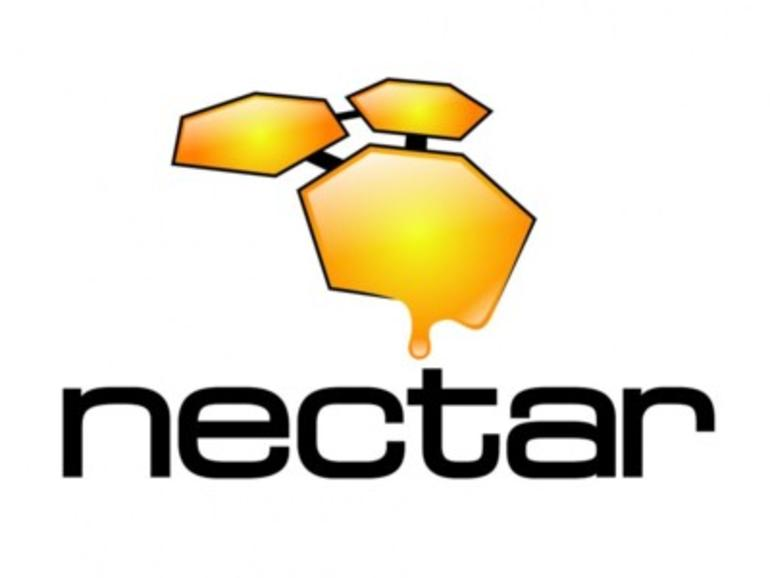 Australia:
Nectar Research Cloud
New in EGI-Engage
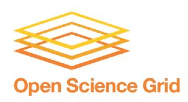 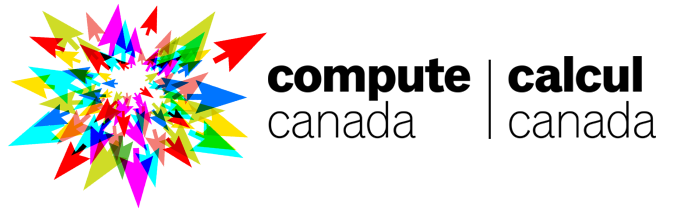 USA
Canada
EGI-Engage Final Review
EGI Federation
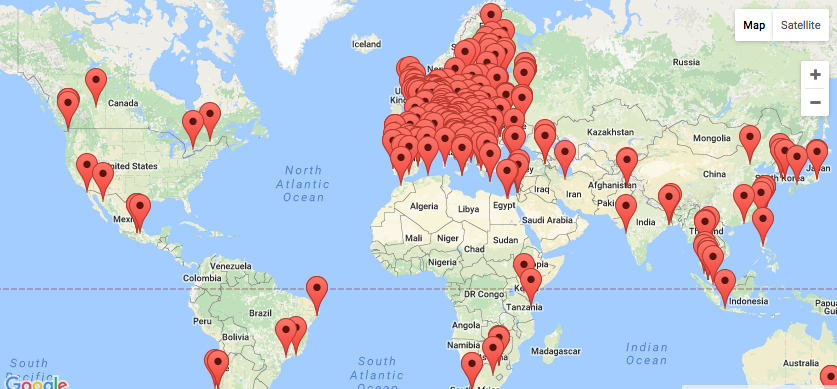 EGI-Engage Final Review
EGI Federated Cloud - Providers
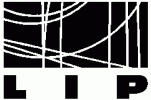 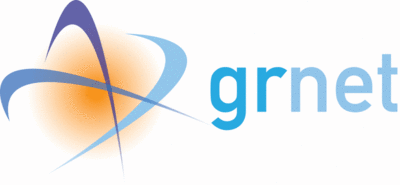 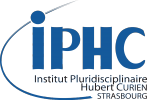 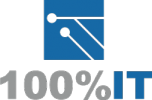 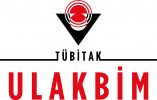 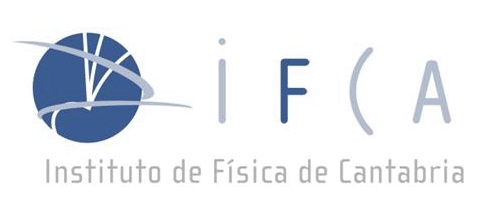 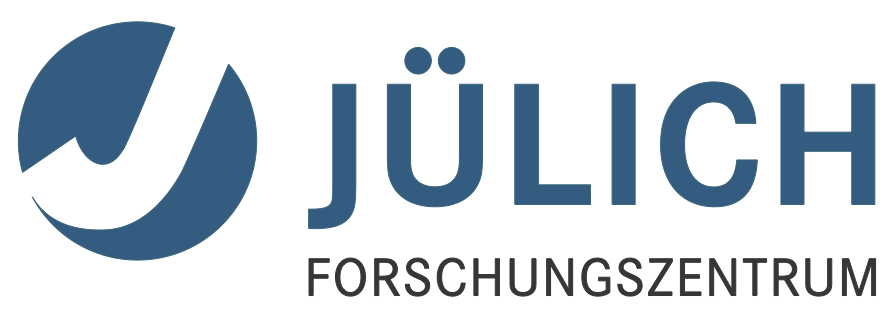 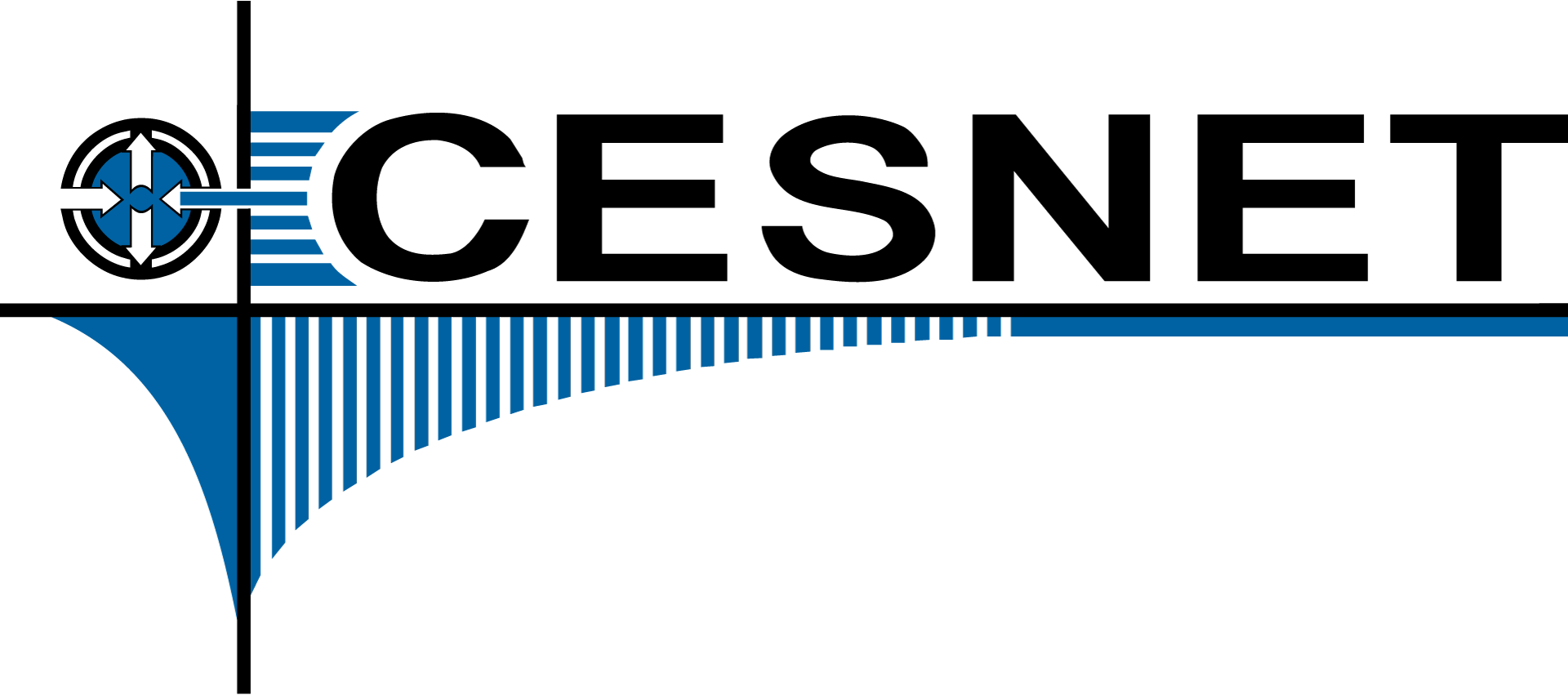 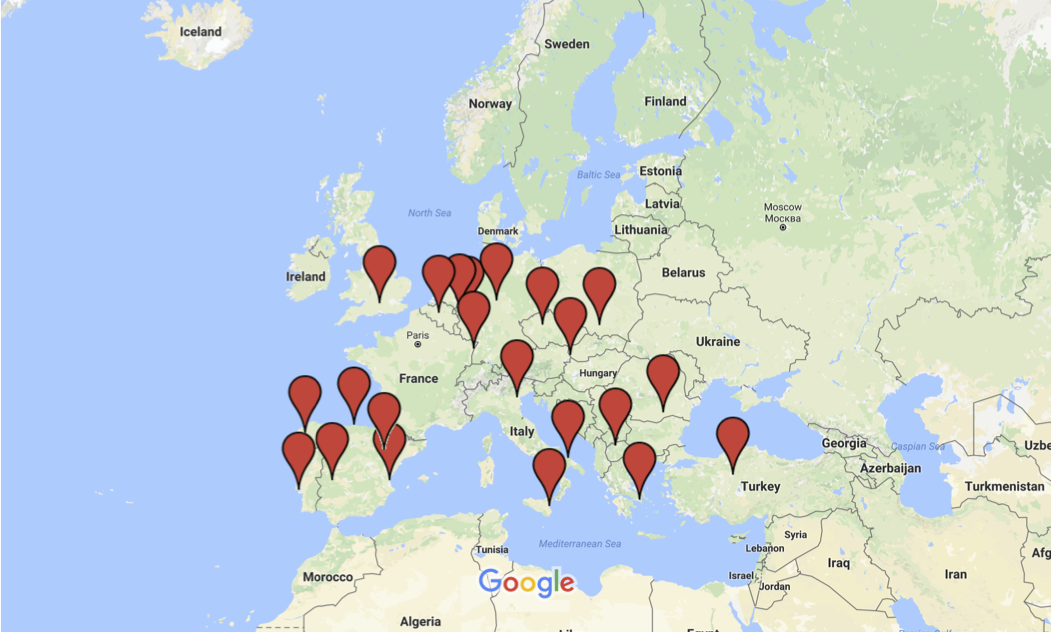 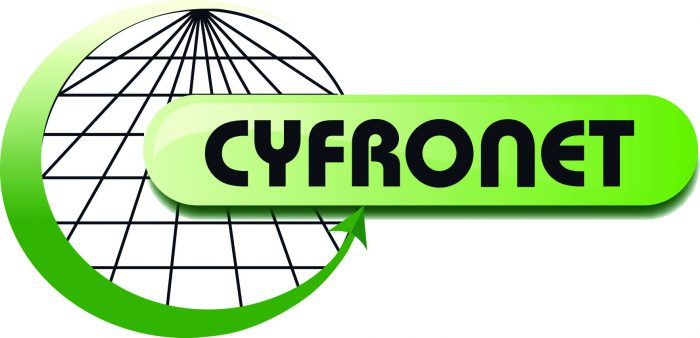 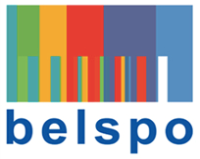 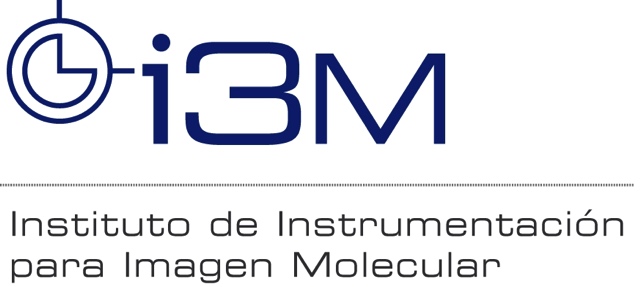 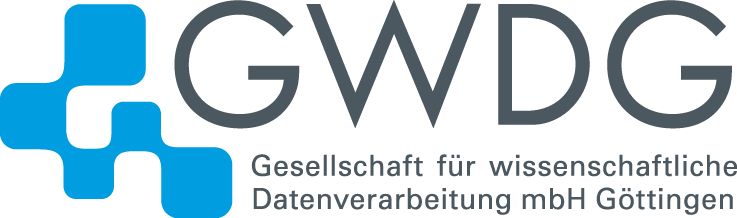 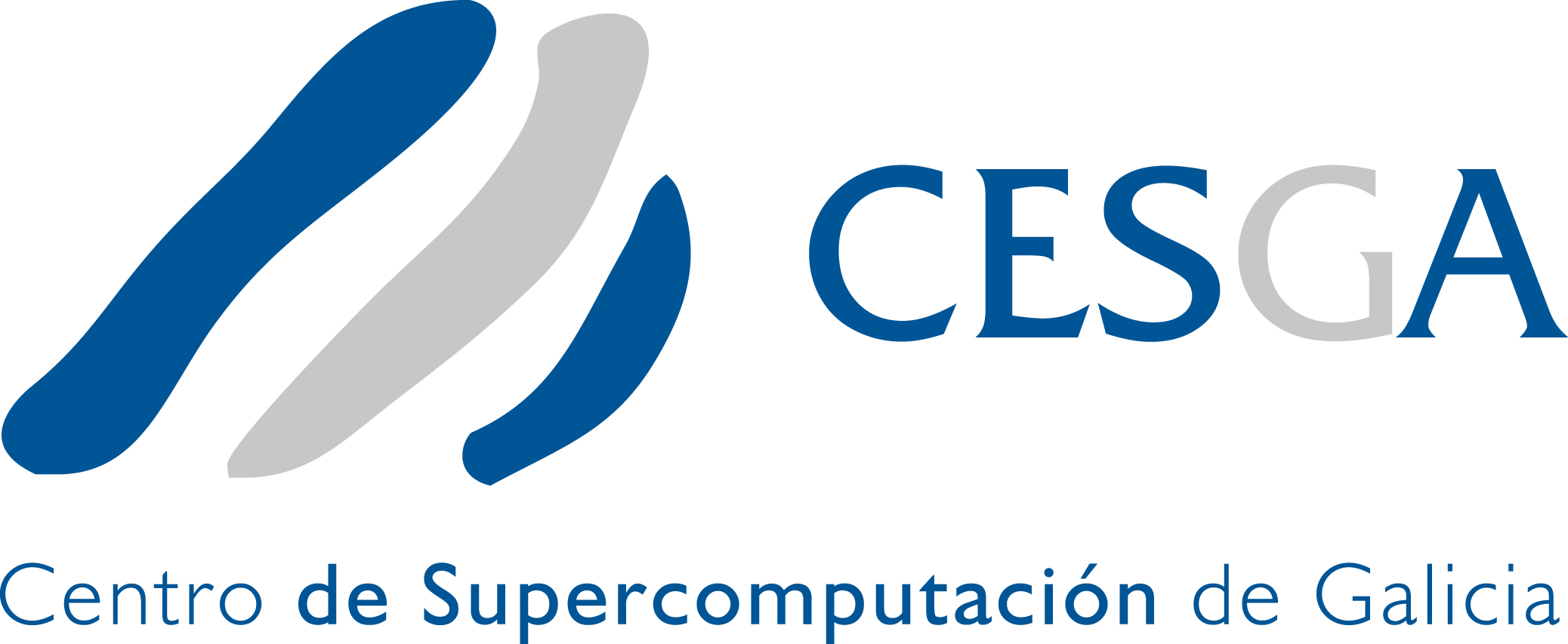 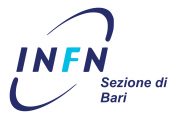 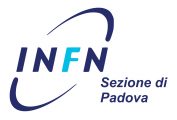 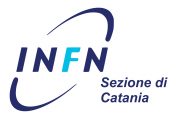 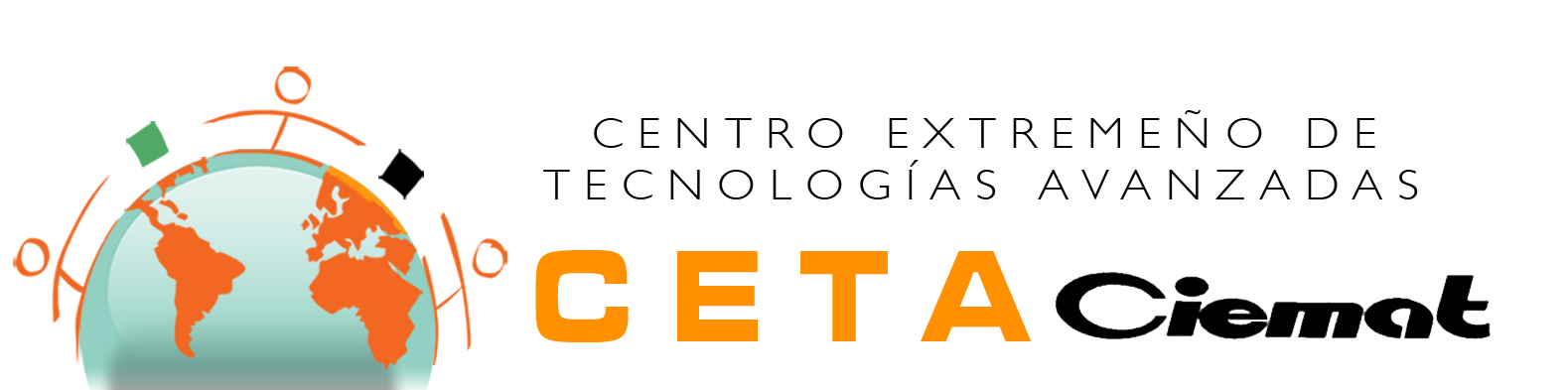 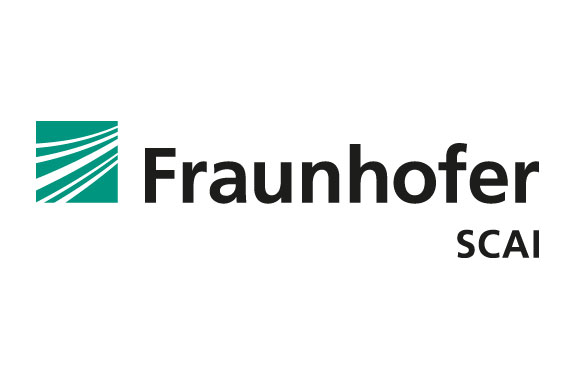 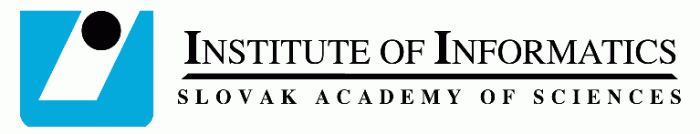 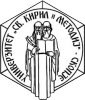 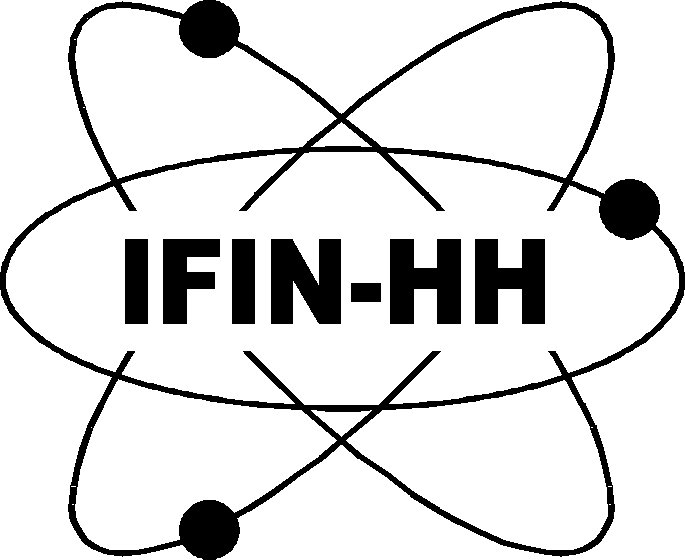 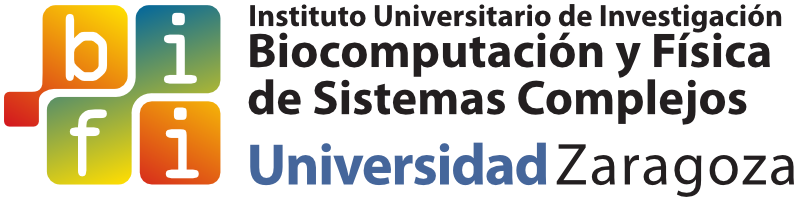 EGI-Engage Final Review
Why a federation?
Leverage national e-Infrastructure investments
Open access to national infrastructures and services to support international user groups
Integrate private, community and public infrastructures into a scalable data/computing platform for research. 
Ease of access via federated identity provisioning and single authentication and authorization framework 
Interoperability of scientific applications and data across multiple providers bringing distributed computing to data.
EGI-Engage Final Review
External service catalogue
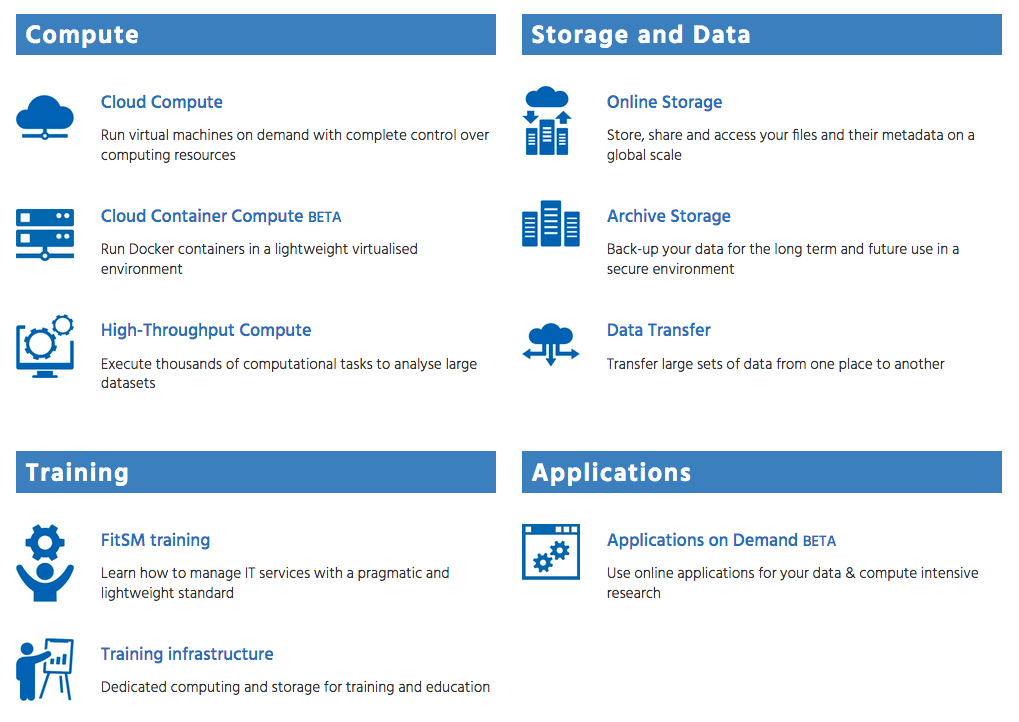 New
https://www.egi.eu/services/
EGI-Engage Final Review
Internal service catalogue for providers of the EGI Federation
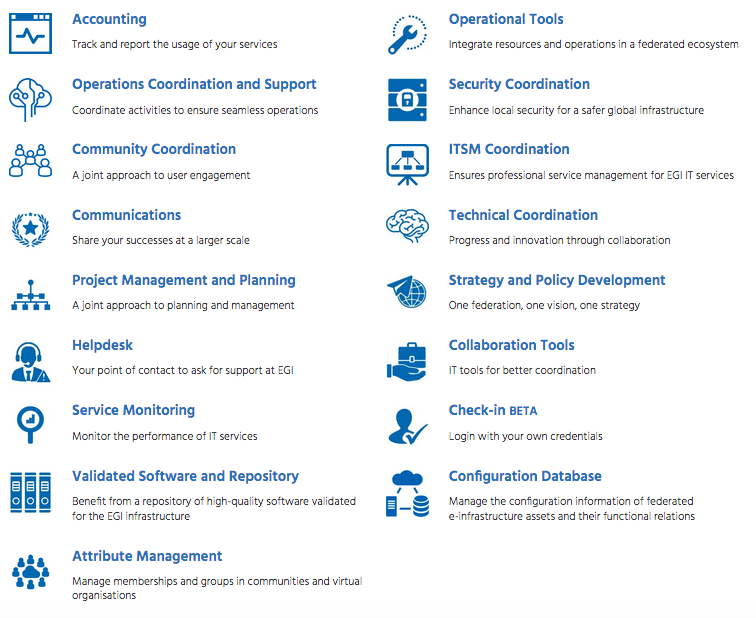 New
https://www.egi.eu/internal-services/
EGI-Engage Final Review
Scientific Applications and Toolsfrom EGI Partners
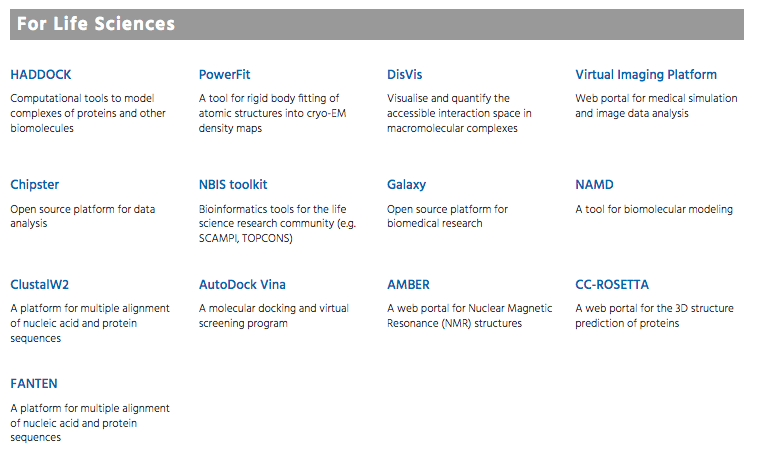 https://www.egi.eu/use-cases/scientific-applications-tools/
EGI-Engage Final Review
EGI-Engage support to the service catalogues
Develop
Integrate, deliver and coordinate
EGI-Engage Final Review
Introduction EGI-Engage
A project built 
on the Open Science Commons vision to advance its realization
Objective 1
Ensure the continued coordination of the EGI Community in 
Strategy and policy development
Engagement
Technical user support and
Operations of the federated infrastructure in Europe and worldwide
EGI.eu
EIRO
ERIC
EGI
NGI
NGI
RP
RP
RP
RP
RP
RP
EGI Federation
RC
other
EGI Community
PP
TP
EGI-Engage Final Review
Objective 2
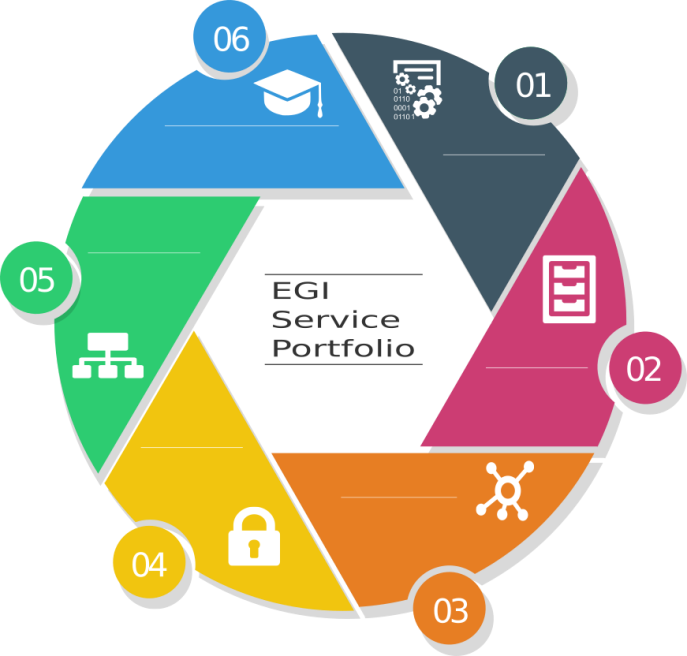 Evolve the EGI services
Capabilities
Business model
Access policies for different target groups
Provide services for 
Large and medium size RIs,
Small distributed research projects and communities and single users
Higher education, industry/SMEs
EGI-Engage Final Review
Objective 3
Offer and expand an e-Infrastructure Commons solution 
Develop existing and new federating services
Core infrastructure platform and Collaboration platform
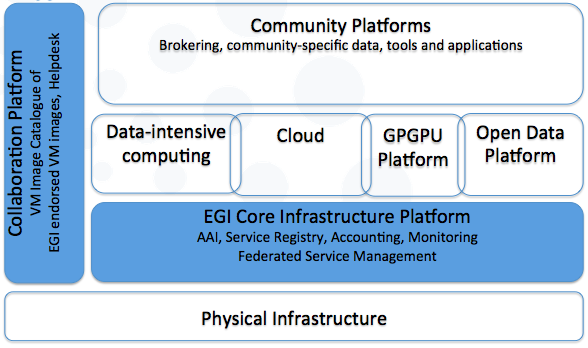 EGI-Engage Final Review
Objective 4
Prototype an open data platform and contribute to the implementation of the European Big Data Value
Extend the capabilities of existing EGI platforms (cloud and HTC) 
Develop new platforms
Open data platform
Accelerated computing platform
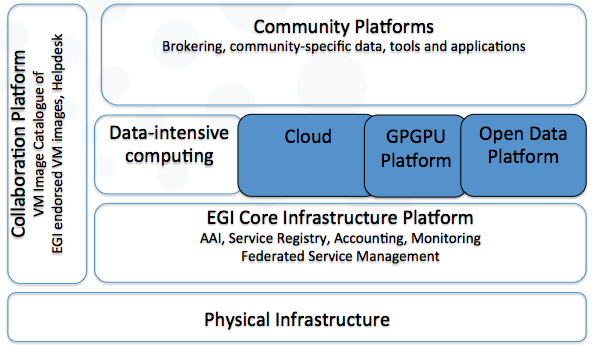 EGI-Engage Final Review
Objective 5 (1/2)
Promote the adoption of the current EGI services and extend them with new capabilities through user co-development 
Requirement gathering, co-design, co-development and integration, training and technical user support
Provide new platforms compatible with the EGI Core Infrastructure Platform and drives its evolution  Applications on demand and thematic service
Co-design through a network of Competence Centres
EGI-Engage Final Review
Objective 5 (2/2)
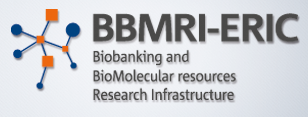 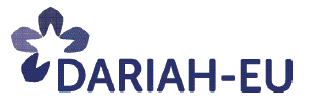 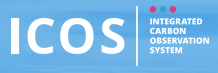 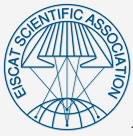 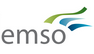 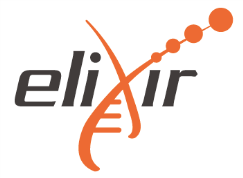 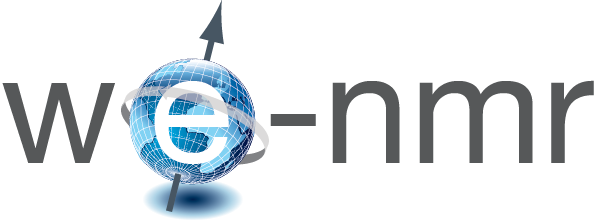 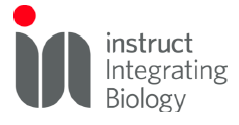 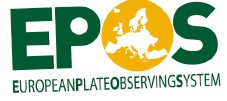 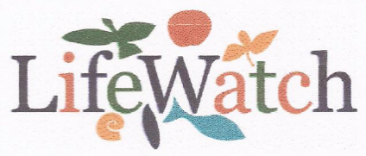 EGI-Engage Final Review
Work Packages
NA2
Policy, Strategy and Communications
JRA2
Platforms for the Open Data Commons
SA2
Knowledge Commons
SA1
Operations
NA1
Project Management
JRA1
E-Infrastructure Commons
EGI-Engage Final Review
Answer to PY1 Recommendations
Maximize potential impact:New research communities are engaged
EGI-Engage Final Review
[Speaker Notes: Agro-climatic & Economic modelling]
Reinforced strategy development Address the unmet needs of diverse communities
EGI-Engage Final Review
[Speaker Notes: Agro-climatic & Economic modelling]
Create a vision of the EGI FederationEGI Role in the EOSC
EGI-Engage Final Review
[Speaker Notes: Agro-climatic & Economic modelling]
Key Exploitable Resultsand Methdology
Identification of project results
EGI-Engage Final Review
Identification of Key Exploitable Results
Analysis performed with WP leaders
Prioritisation and selection supported by a EC exploitation strategy seminar
Exploitation: the use of results in 
Developing/creating/marketing product/services/processes
Internal use within the EGI federation or commercial
Further activities other than project
Standardisation
Identification of Project Results
Characterization: Registry of Project Results
The table of project results was periodically reviewed and updated each 3 months.
Prioritization
[Speaker Notes: Impact I1: Increased availability of scientific data for scientific communities independently of them having already embraced or not e-science; this will be measured by cross-border data traffic over the research networks in Europe as a proxy.
Impact I2: Better optimisation of the use of IT equipment for research.
Impact I3: Avoiding lock-in to particular hardware or software platforms in the development of science.
Impact I4: Scientific communities embrace storage and computing infrastructures as state-of-the-art services become available and the learning curve for their use becomes less steep; this will be measured by the storage capacity available for pan-European use as well as by the number of users of EGI and other production e-Infrastructures in this area.]
Project results in numbers
86 results
12 Key Exploitable Results
35 different primary owners
58 technologies integrated
EGI-Engage Final Review
2 Areas
EGI-Engage Final Review
12 Key Exploitable Results
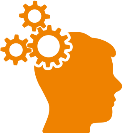 Commercial 
       exploitation
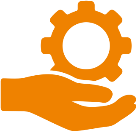 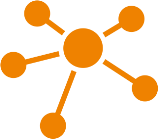 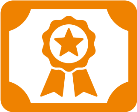 Strategy, governance and procurement
Policy papers
on the EOSC
Improved EGI Service portfolio
IMS & Certification
Commercial 
       exploitation
Commercial 
       exploitation
Commercial 
       exploitation
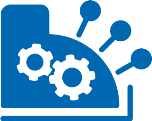 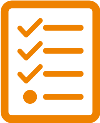 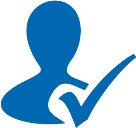 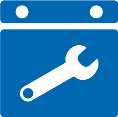 Tools for federated service management
Security policies
Marketplace
Check-in
Commercial 
       exploitation
Commercial 
       exploitation
Commercial 
       exploitation
Commercial 
       exploitation
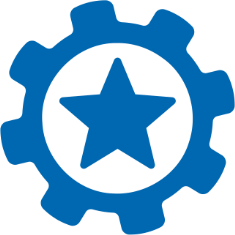 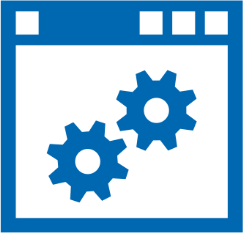 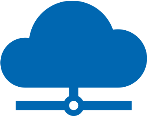 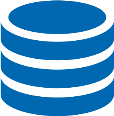 Federated Cloud Computing
Open Data 
Platform
Integrated thematic
services
Applications on Demand